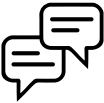 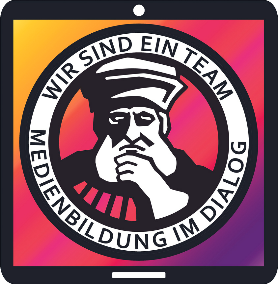 Unsere Regeln im	 	
Klassenchat der Klasse
Diese Regeln gelten inunserem schulinternen Klassenchat:
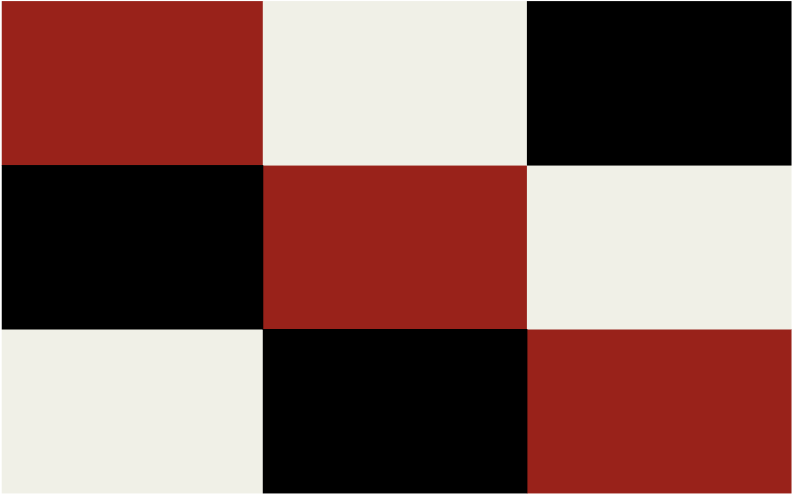 Ich achte die Privatsphäre
aller Mitglieder, d.h. ich
gebe nicht ungefragt
Telefonnummern oder
andere Daten an Dritte
weiter.
Ich vermeide
Wiederholungen und
sende keine sinnlosen
Emoticons oder
Kettenbriefe, ich nerve
nicht mit Spam.
Ich vermeide unnötige
Nachrichten, d.h.ich
schreibe nur sinnvolle
Nachrichten und Beiträge  
zum Thema Schule.
Ich verwende keine
Schimpfwörter, ich mobbe
und beleidige niemanden,
ich lästere über
niemanden.
Ichsende keine
Gruselbilder, Videos mit
Gewalt oder
pornografischen Inhalten.
Ich antworte, wenn ich
direkt angesprochen werde
und helfe anderen.
Ich überlege sehr gut,
welche Fotos ich von mir
selbst weitergebe. Durch
das Versenden habe ich
keine Kontrolle mehr
darüber.
Ich verschicke Bilder oder
Videos nicht ohne
Einwilligung der
abgebildeten Personen, ich
respektiere das Recht am
eigenen Bild.
Ich halte mich an die
vereinbarten Chat-Zeiten
zwischen 14 und 17 Uhr, in den
Ferien sind auch im
Klassenchat Ferien.
Diese Regeln gelten zusätzlich inunserem außerschulischen Klassenchat:
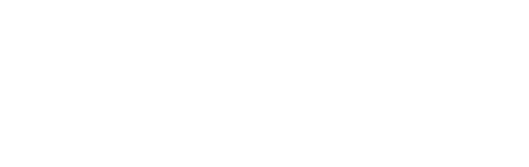 Niemand wird
ausgeschlossen, d.h. jede/r
Schüler/in, die/der aktuell
die Klasse besucht und
Mitglied sein möchte, darf
auch Mitglied werden.
Es werden keine weiteren
Mitglieder in den
Klassenchat eingeladen.
Falls ich gegen die Regeln verstoße, wird die/der Klassensprecher/in vereinbarten Konsequenzen einfordern:
Beim ersten Verstoß reden die Gruppenmitglieder untereinander darüber.
Beim zweiten Verstoß reden die Schüler/innen mit der/dem Klassenleiter/in darüber.
Beim dritten Verstoß kann die/der Schüler/in aus dem Chat ausgeschlossen werden oder ein Termin bei
den Teamcoaches vereinbart werden.
Ich bestätige durch meine Unterschrift, dass mir die Vereinbarungen bekannt sind und ich mit ihnen
einverstanden bin:
Urheber: Johann-Turmair-Realschule